Mid-Term Test on Chapters 1 - 13 Units 1 - 4:  African-Americans from African Origins to the Reconstruction Era
Review your notes for chapters 1 - 13
Focus on Key Concepts and Terms
About 50 - 60 questions
T/F, MC, Matching
2 Essay Questions
Mr. Gay will inform you of the topics.
Essay QuestionChoose two of the following topics and then write a 1 – 2 paragraph response for each one.
Can you discuss and explain the difficult transition many Africans were forced to make as they were taken from Africa and brought to Colonial America?
Can you discuss and explain what slavery was really like in the United States during the first half of the 1800s?
Can you discuss and explain the African-American experience in the years during the Civil War and Reconstruction Era?
Can you discuss the many ways that African-Americans helped shape the history of America from colonial times up until the period of Reconstruction?
How will essays be graded?
Essay Grading Criteria
Does your response accurately answer the question?
Did you use examples to support your answer?
Is it 1 – 2 paragraphs and well written?
Is the grammar and spelling mostly correct?
Does the sentence structure fit together to form a well-organized paragraph(s)?
Prepare for your Test
Review your notes
Review your chapter assessments
Review and practice writing out the essay questions and your answer
Make flashcards / a study sheet
Quiz each other
Review todaysmeet.com content
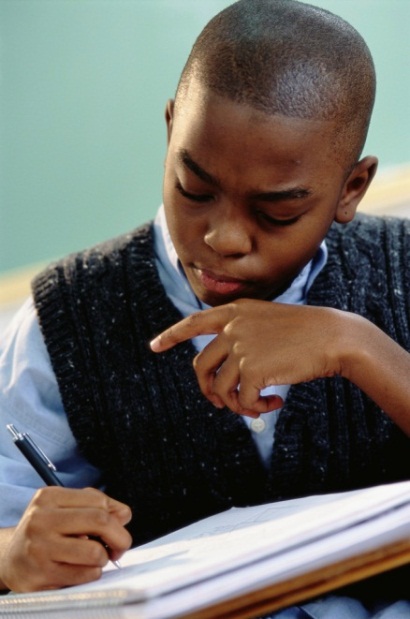 Any questions about your test?
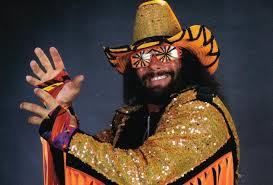